Проектно-исследовательская работа как средство экологического образования и формирования экологической культуры учащихся
Репина Елена Юрьевна,
учитель начальных классов 
МБОУ Гимназия №46 г. Кирова
Курс внеурочной деятельности  «Калейдоскоп моих проектов»
Цель курса: 
формирование знаний и представлений об 
окружающем мире на  основе овладения навыками 
исследовательской и проектной деятельности и 
приобретение позитивного социального опыта. 

Программа курса состоит из двух разделов:

Раздел 1. Теоретические основы проектно-исследовательской деятельности.

Раздел 2. Практика проектно-исследовательской деятельности.
Исследование экологической целесообразности вторичного использования бумаги
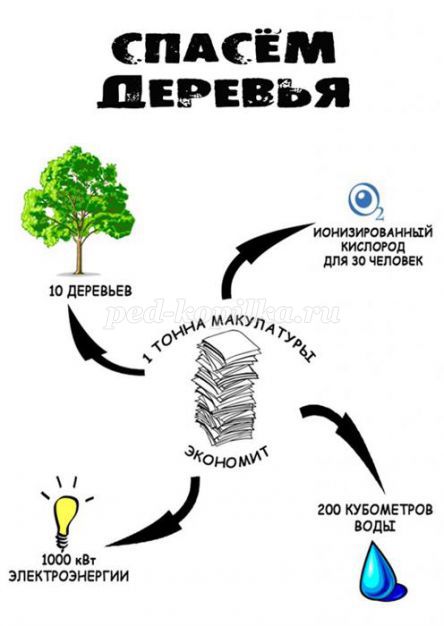 Цель исследовательской работы: 
   доказать учащимся необходимость сбора бумаги для вторичной переработки.
План проведения социальной акции
Разработка и оформление рекламного стенда или плаката.

Проведение классных часов по материалам проведённой исследовательской работы.

Организация сотрудничества с фирмой, которая занимается сбором вторсырья.

Создание и распространение листовок о проведении обще гимназической акции по сбору макулатуры «Дадим бумаге вторую жизнь!».

Покупка литературы на вырученные деньги.
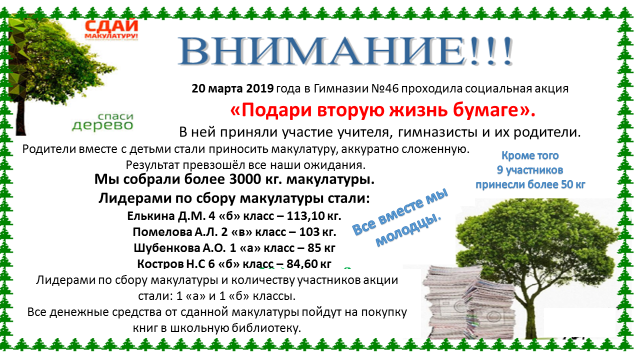 Исследование взаимодействия людей и птиц в борьбе с насекомыми – вредителями садов и огородов
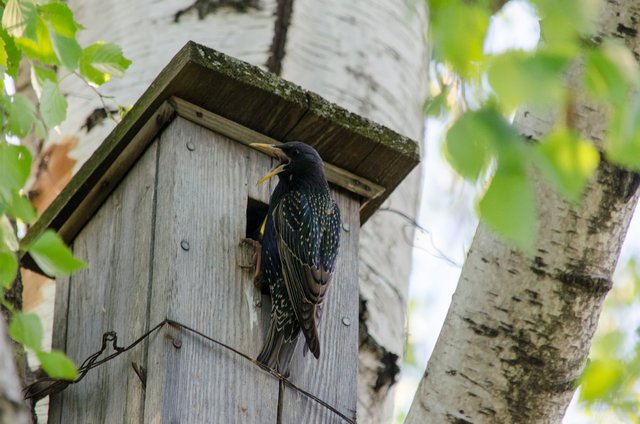 Цель исследовательской работы: 
   доказать, что птицы приносят реальную помощь людям, поэтому целесообразно привлекать их для борьбы с вредными насекомым, развешивая птичьи домики.
Социальная акция «Добро пожаловать, друзья!»
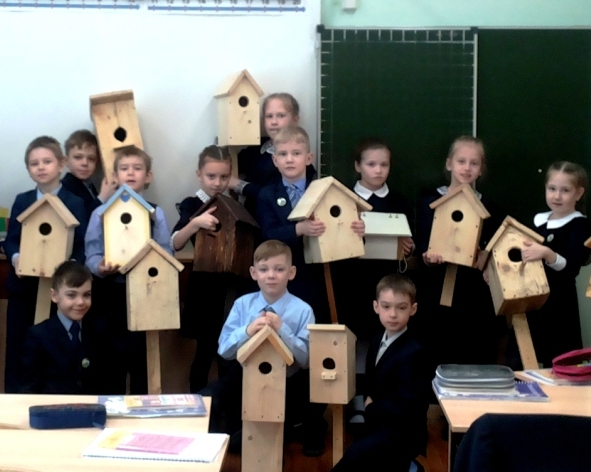 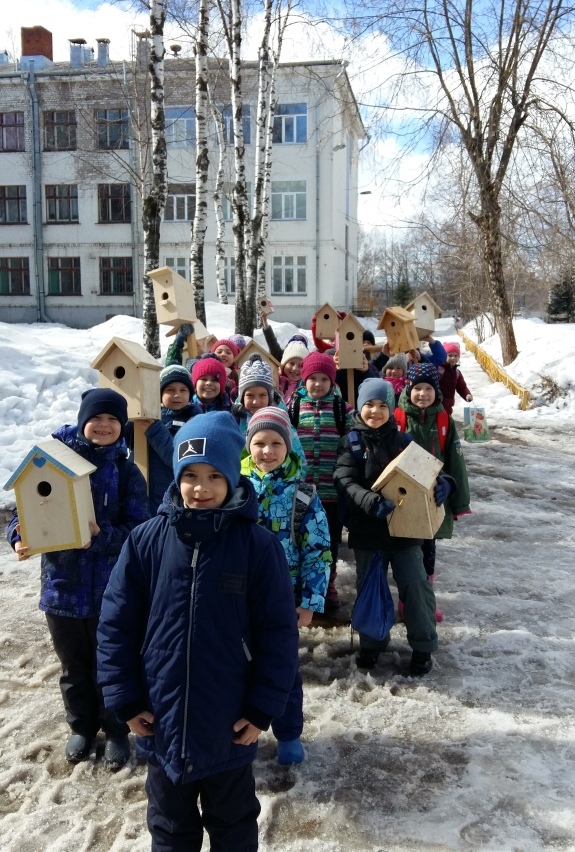 Исследование экологической целесообразности использования биоразлагаемых проектов
Цель исследовательской работы: 
   популяризация использования биоразлагаемых пакетов.
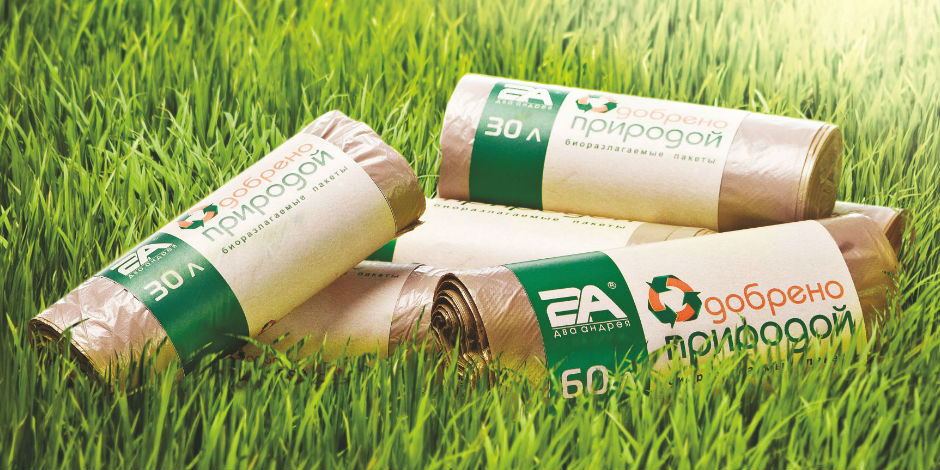 Будущее начинается сегодняЭкологическая целесообразность использования биоразлагаемых пакетов
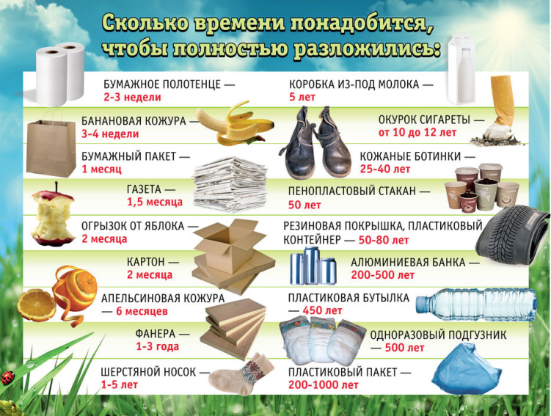 Утилизация полиэтиленовых пакетов 
на свалке
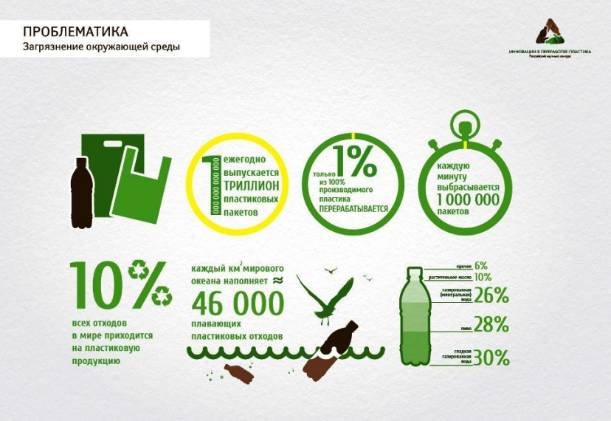 Ежедневно мы пользуемся полиэтиленовыми пакетами и смело выбрасываем их, не задумываясь о том, что срок их разложения - около 200 лет.
Использование биоразлагаемых пакетов позволяет исключить значительное число проблем загрязнения окружающей среды.
Проблема, как всегда, в деньгах — сегодня биоразлагаемые пакеты стоят в 1,5 раза дороже, чем их аналоги.
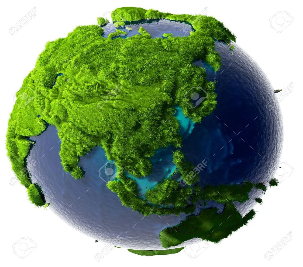 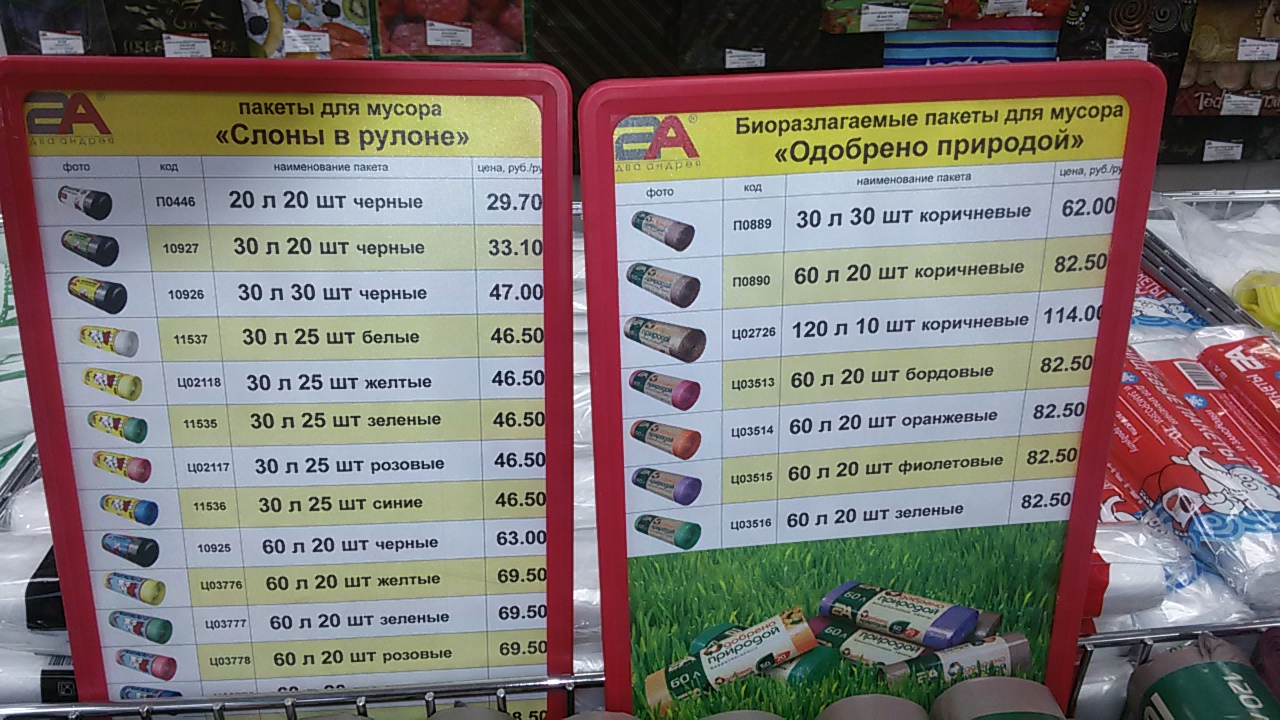 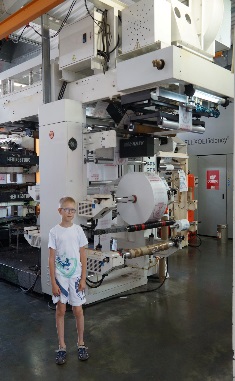 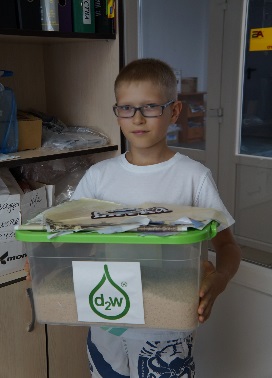 Давайте вместе начнем пользоваться биоразлагаемыми пакетами и поможем сохранить природу!
Осознание той реальной цены, которую человечество должно платить за сохранение среды своего обитания,  приведёт   к  переходу на более дорогие, но более экологичные материалы.
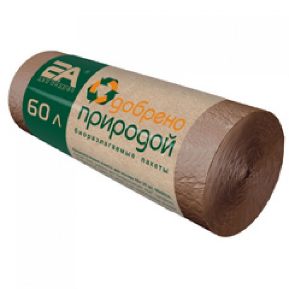 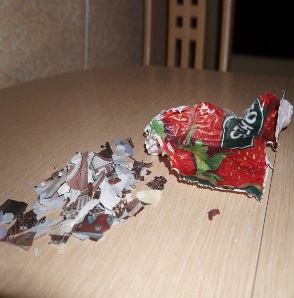 Специальная биодобавка
Производство биоразлагаемых пакетов не требует много воды и электроэнергии и может быть построено в любом месте.
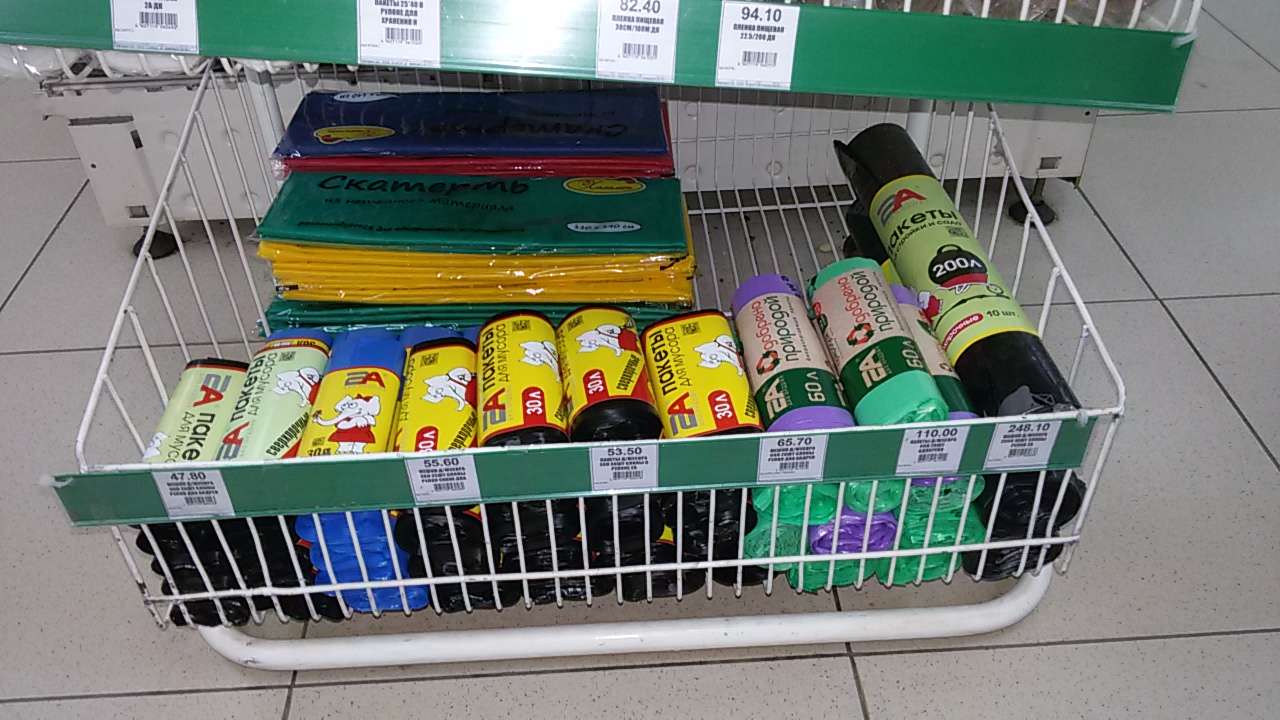 Экспериментальным путём в домашних условиях была доказана правдивость быстрого разложения биоразлагаемых пакетов.